Светски дан бубрега
Светски дан бубрега се од 2006. године обележава сваког другог четвртка у марту на иницијативу Међународног друштва за нефрологију и Интернационалног удружења Фондације за бубрег у више од 100 земаља широм света.
Слоган овогодишње кампање „Премостимо јаз у знању о болестима бубрега ради боље неге и лечења“ указује на потребу за повећањем знања о овом проблему, како би стекли способност да пронађемо, разумемо и користимо информације, донесемо праве одлуке и покренемо акције у вези са здрављем.
БОЛЕСТИ БУБРЕГА У СВЕТУ
850 МИЛИОНА ЉУДИ БОЛУЈЕ ОД НЕКОГ БУБРЕЖНОГ ОБОЉЕЊА

         2,4 МИЛИОНА  ЉУДИ УМРЕ ОД ХРОНИЧНЕ БОЛЕСТИ БУБРЕГА

          3 МИЛИОНА ЉУДИ ОБОЛИ ОД АКУТНЕ БОЛЕСТИ БУБРЕГА

         1,7 МИЛИОНА ЉУДИ УМРЕ ОД  АКУТНЕ  БОЛЕСТИ БУБРЕГА
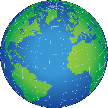 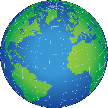 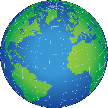 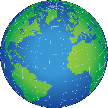 11. ВОДЕЋИ УЗРОК СВИХ СМРТИ
10% ОДРАСЛЕ ПОПУЛАЦИЈЕ
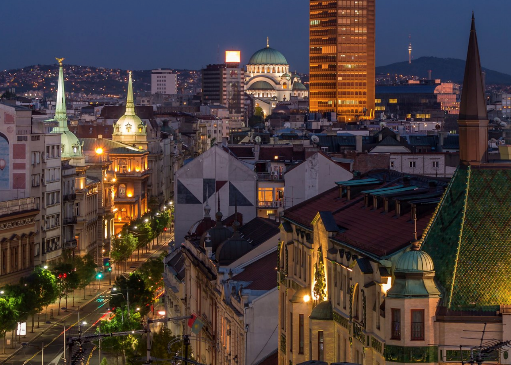 У БЕОГРАДУ
2020. 

 358 новооболелих од хроничне бубрежне слабости     
 389 умрлих  од  хроничне бубрежне слабости
     од тога 210 особа мушког и  179 особа женског пола
Хронична болест бубрега
Хронична болест бубрега је озбиљно обољење које због значајних трошкова лечења, лошијег квалитета живота, скраћеног радног и животног века оболелих представља значајан јавноздравствени проблем. 
Хронична болест бубрега је честа али и опасна болест, која се може завршити смртним исходом уколико се не лечи. Један од десет одраслих становника света живи са овом болешћу.
Смртност повезана са болестима бубрега расте из године у годину и предвиђа се да ће постати 5. водећи узрок смрти до 2040. године.
У стадијуму терминалне бубрежне инсуфицијенције (отказивања функције бубрега) једини вид лечења јесу дијализа или трансплантација бубрега.
ОПШТИ СИМПТОМИ И ЗНАЦИ БОЛЕСТИ БУБРЕГА
Умор, замарање, малаксалост
Губитак апетита
Мучнина, повраћање 
Сува кожа, свраб 
Мишићна слабост
Збуњеност, поспаност, заборавност
СПЕЦИФИЧНИ СИМПТОМИ И ЗНАЦИ БОЛЕСТИ БУБРЕГА
Поремећај мокрења- учестало или смањено, болно, отежано или немогућност мокрења 
 Промене у саставу мокраће (бактерије, крв, леукоцити, протеини, кристали, липиди)
 Бол (туп, оштар, повремен или сталан, по типу колике)
 Отоци око очију, на потколеницама, стопалима  
 Повишен крвни притисак бубрежног порекла
ФАКТОРИ РИЗИКА ЗА ОБОЉЕЊЕ БУБРЕГА
Године живота (старост)
Дијабетес  (шећерна болест)
Хипертензија (повишен крвни притисак)
Гојазност 
Пушење
Постојање болести у породици (генетска предодређеност)
Болести бубрега се могу спречити
8 ЗЛАТНИХ ПРАВИЛА ЗА ЗДРАВЉЕ ВАШИХ БУБРЕГА

Будите активни!
Храните се правилно! 
Редовно контролишите ниво шећера у крви!
Редовно контролишите крвни притисак! 
Уносите довољно течности! 
Немојте пушити!
Рационално користите лекове против упале и болова! 
Редовно контролишите стање својих бубрега  ако сте у ризичној популацији!
БУДИТЕ ФИЗИЧКИ АКТИВНИ
Најмање  30 минута - 5 пута недељно!

Вежбајте са друштвом или породицом- забавније је

Идите степеницама а не лифтом

Трудите се да не седите дуже од 1 сата у континуитету
ХРАНИТЕ СЕ ПРАВИЛНО
Ограничите унос соли, шећера и масти

Замените слаткише свежим воћем

Спремајте храну на здравији начин- пржење  хране замените печењем, барењем или кувањем
УНОСИТЕ ДОВОЉНО ТЕЧНОСТИ!
Најмање 1,5 L дневно  (6-8 чаша) 

Смањите унос заслађених  воћних сокова  
 Избаците газирана пића- замените их водом и 	незаслађеним соковима
НЕМОЈТЕ  ПУШИТИ!
Оставите цигарете и побољшајте своје здравље и здравље људи око вас!
РАЦИОНАЛНО КОРИСТИТЕ ЛЕКОВЕ!
Немојте узимати лекове без претходне консултације са лекаром!Oграничите употребу лекова против упале и болова!
ПРОВЕРИТЕ ЗДРАВЉЕ СВОЈИХ БУБРЕГА УКОЛИКО
имате дијабетес  
 имате висок крвни притисак   
 сте гојазни

 постоје болести бубрега у вашој породици
Јер ваши бубрези...
стварају урин
уклањају штетне материје и вишак течности из крви
контролишу хемијску равнотежу тела
помажу у контроли крвног притиска
помажу да кости буду здраве
помажу у стварању црвених крвних зрнаца